Maths
Solving one-step equations
Miss Parnham
‹#›
Solving one-step equations
÷8
÷8
5t°
65°
‹#›
Solving one-step equations
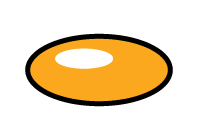 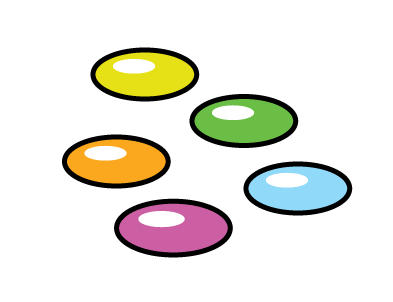 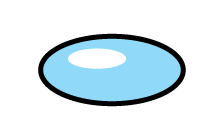 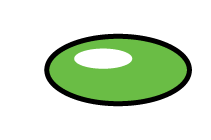 ‹#›
Answers
‹#›
Solving one-step equations
q = 9
b = -5
p = 45
a = 2
s = 44
r = 32
d = 57
c = -24
He should have divided by -8
5t°
÷8
÷8
65°
5t = 65
  t = 13
‹#›
Solving one-step equations
x = 8.4
w = 6.2
z = -2.82
x - 0.3 = 1.28
  x = 1.58
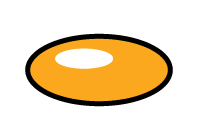 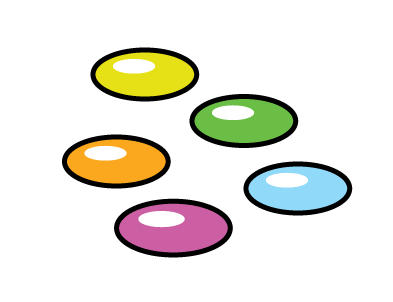 1.58 m
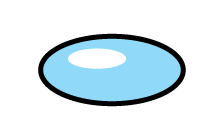 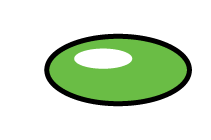 8j = 26
  j = 3.25
3.25 g
n + 8.75 = 4.5		n = -4.25
‹#›